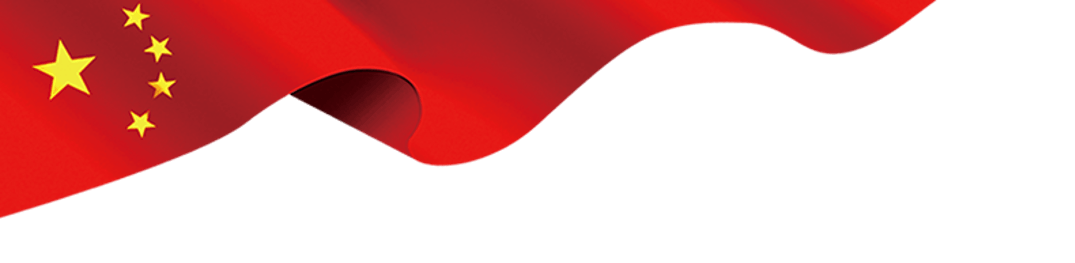 习近平
7
要求年轻干部提高  种能力
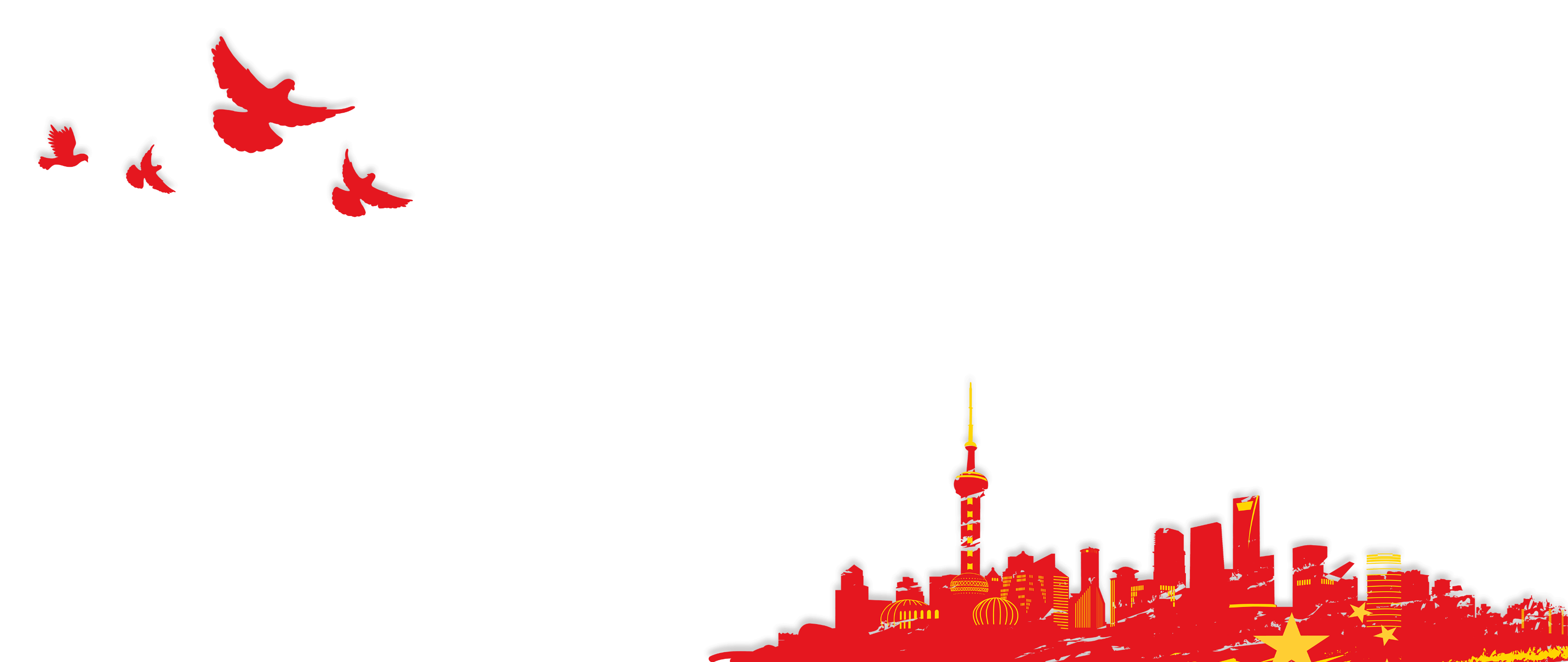 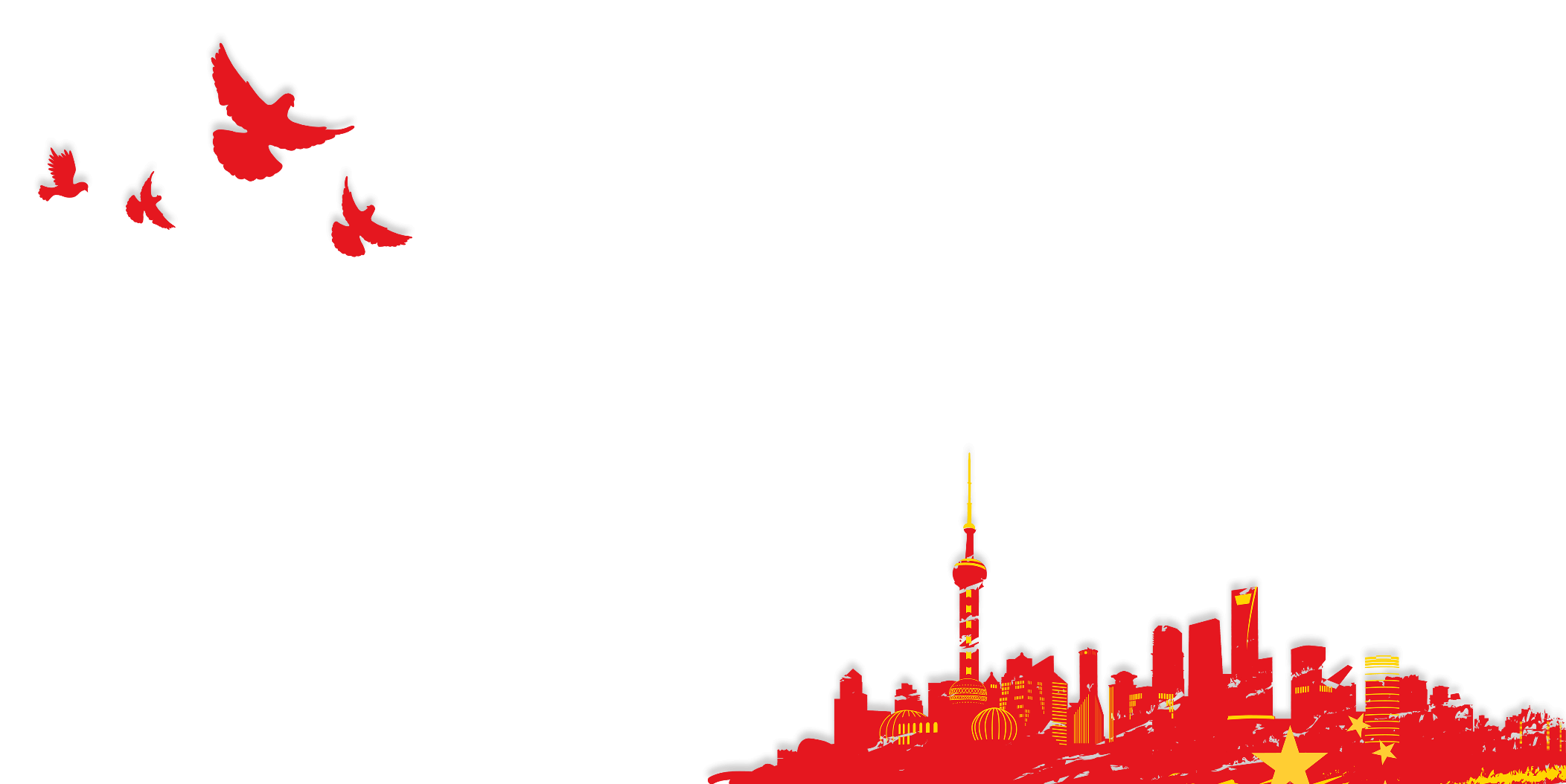 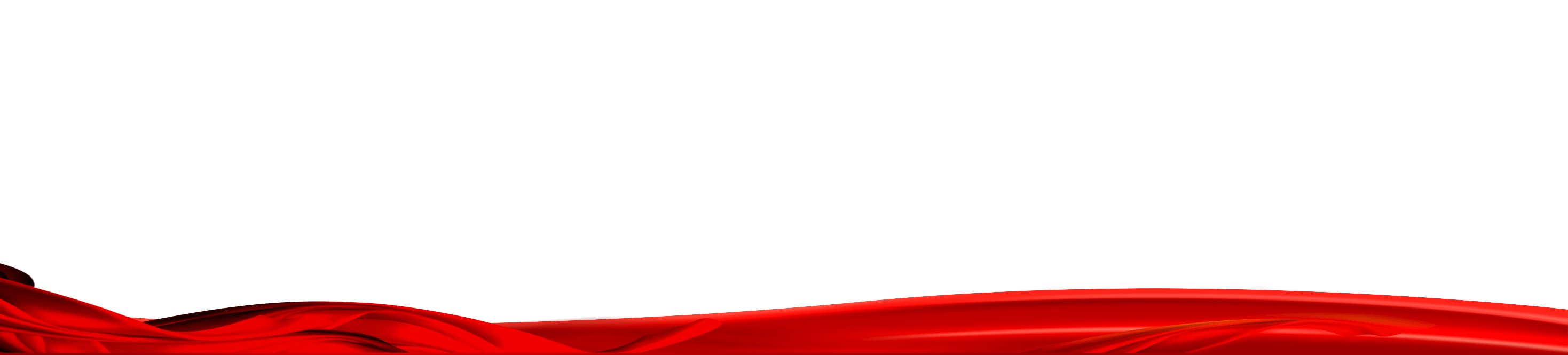 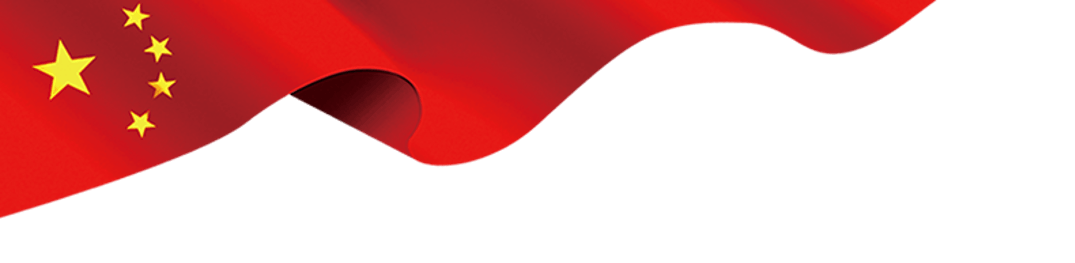 10月10日上午，2020年秋季学期中央党校(国家行政学院）中青年干部培训班在中央党校开班。中共中央总书记、国家主席、中央军委主席习近平在开班式上发表重要讲话强调,干部特别是年轻干部要提高7种能力。
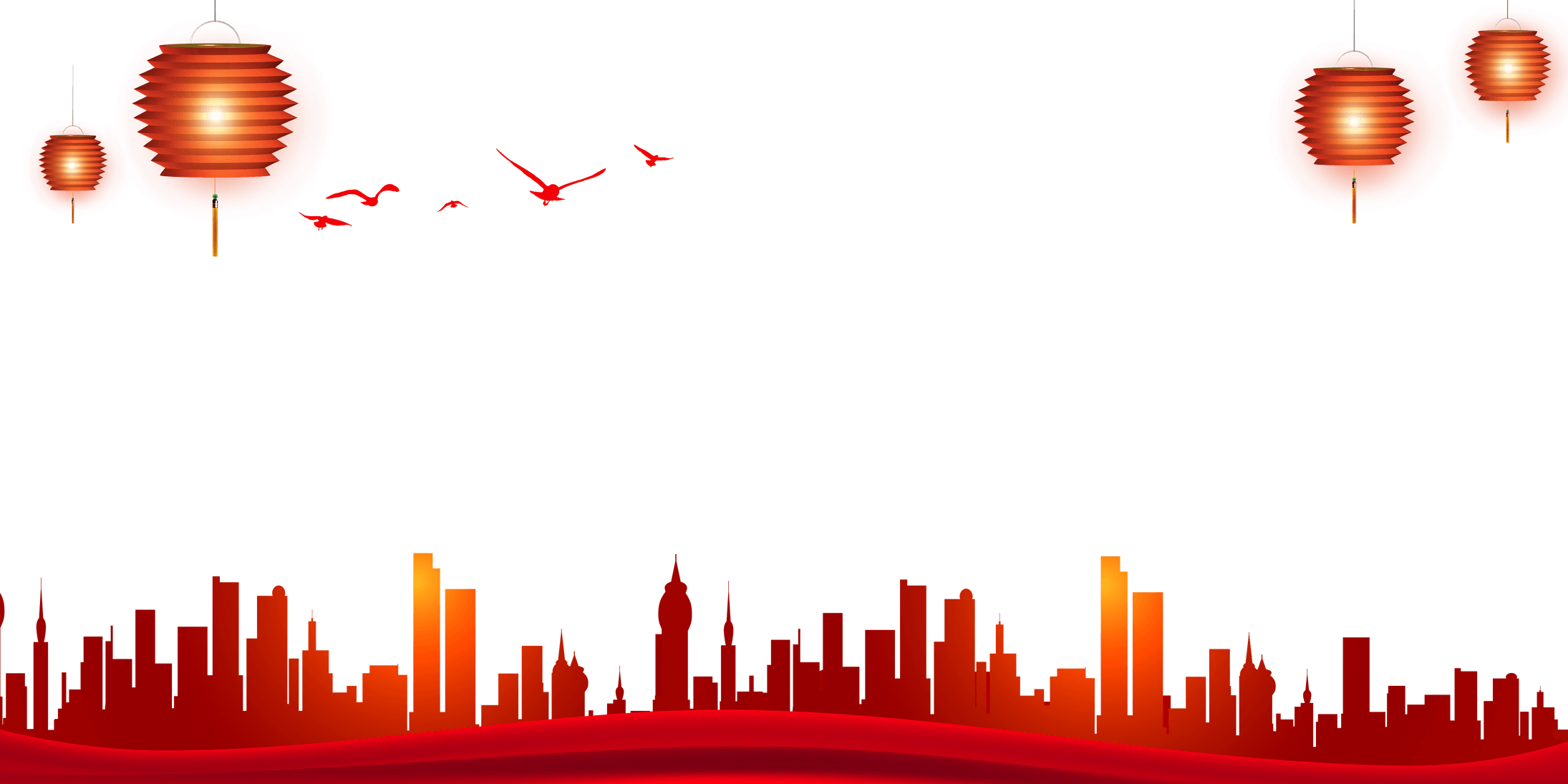 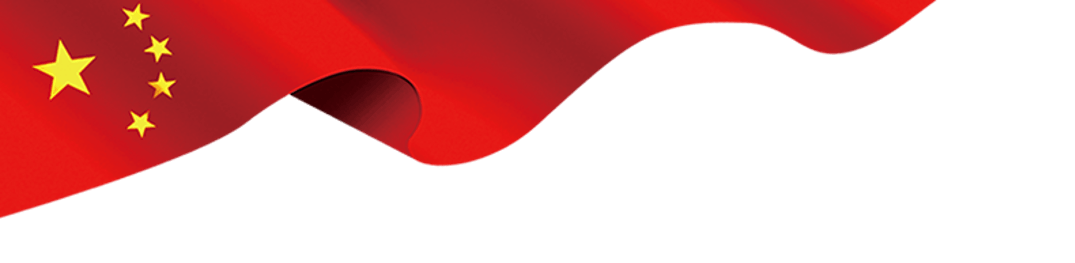 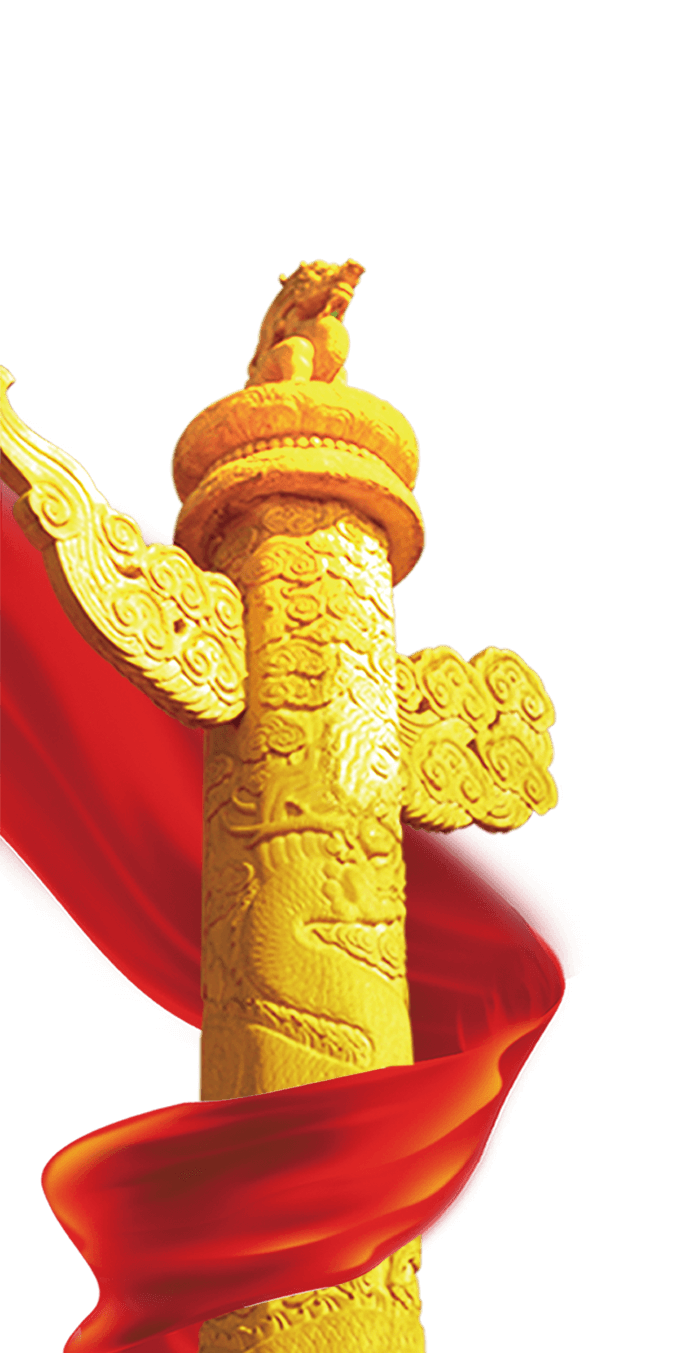 年轻干部要提高的7种能力
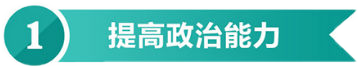 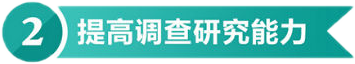 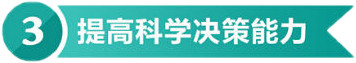 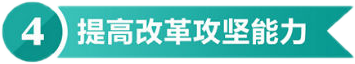 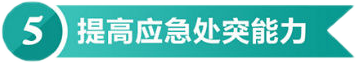 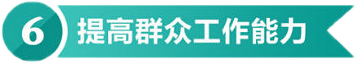 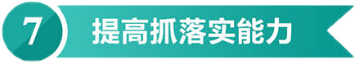 1. 提高政治能力
首先要把握正确政治方向,坚持中国共产党领导和我国社会主义制度。
    年轻干部必须坚守一条,凡是有利于坚持党的领导和我国社会主义制度的事就坚定不移做,凡是不利于坚持党的领导和我国社会主义制度的事就坚决不做!
要不断提高政治敏锐性和政治鉴别力,观察分析形势首先要把握政治因素，特别是要能够透过现象看本质,做到眼睛亮、见事早、行动快。
1. 提高政治能力
提高政治能力必须对党的政治纪律和政治规矩怀有敬畏之心。要自觉加强政治历练,增强政治自制力，始终做政治上的“明白人”、“老实人”。
要注重提高马克思主义理论水平,学深悟透，融会贯通,掌握辩证唯物主义和历史唯物主义，掌握贯穿其中的马克思主义立场观点方法，掌握中国化的马克思主义,做马克思主义的坚定信仰者、忠实实践者。
2. 提高调查研究能力
要坚持到群众中去、到实践中去,倾听基层干部群众所想所急所盼,了解和掌握真实情况，不能走马观花、蜻蜓点水,一得自矜、以偏概全。
对调研得来的大量材料和情况,要认真研究分析,由此及彼、由表及里。
对经过充分研究、比较成熟的调研成果,要及时上升为决策部署,转化为具体措施;对尚未研究透彻的调研成果,要更深入地听取意见,完善后再付诸实施;对已经形成举措、落实落地的,要及时跟踪评估,视情况调整优化。
3. 提高科学决策能力
领导干部想问题、作决策,一定要对国之大者心中有数,多打大算盘、算大账,少打小算盘、算小账,善于把地区和部门的工作融入党和国家事业大棋局,做到既为一域争光、更为全局添彩。
要深入研究、综合分析,看事情是否值得做、是否符合实际等,全面权衡，科学决断。
作决策一定要开展可行性研究,多方听取意见，综合评判，科学取舍，使决策符合实际情况。
4. 提高改革攻坚能力
要把干事热情和科学精神结合起来,使出台的各项改革举措符合客观规律、符合工作需要、符合群众利益。
改革攻坚要有正确方法，坚持创新思维,跟着问题走、奔着问题去，准确识变、科学应变、主动求变，在把握规律的基础上实现变革创新。
要尊重群众首创精神，把加强顶层设计和坚持问计于民统一起来，从生动鲜活的基层实践中汲取智慧。
要注重增强系统性、整体性、协同性,使各项改革举措相互配合、相互促进、相得益彰。
5. 提高应急处突能力
要增强风险意识,下好先手棋、打好主动仗，做好随时应对各种风险挑战的准备。
要努力成为所在工作领域的行家里手,不断提高应急处突的见识和胆识,对可能发生的各种风险挑战，要做到心中有数、分类施策、精准拆弹，有效掌控局势、化解危机。
要紧密结合应对风险实践,查找工作和体制机制上的漏洞,及时予以完善。
6. 提高群众工作能力
要坚持从群众中来、到群众中去，真正成为群众的贴心人。
要心中有群众，时刻把群众安危冷暖放在心上，认真落实党中央各项惠民政策,把小事当作大事来办，切实解决群众“急难愁盼”的问题。
要落实党中央关于逐步实现全体人民共同富裕的要求，带领群众艰苦奋斗、勤劳致富,在收入、就业、教育、社保、医保、医药卫生、住房等方面不断取得实实在在的成果。
6. 提高群众工作能力
要注意宣传群众、教育群众,用群众喜闻乐见、易于接受的方法开展工作，提高群众思想觉悟，让他们心热起来、行动起来。
要自觉运用法治思维和法治方式深化改革、推动发展、化解矛盾,维护社会公平正义。
7. 提高抓落实能力
干事业不能做样子，必须脚踏实地,抓工作落实要以上率下、真抓实干。
特别是主要领导干部，既要带领大家一起定好盘子、理清路子、开对方子，又要做到重要任务亲自部署、关键环节亲自把关、落实情况亲自督查，不能高高在上、凌空蹈虚,不能只挂帅不出征。
干事业就要有钉钉子精神,抓铁有痕、踏石留印，稳扎稳打向前走，过了一山再登一峰，跨过一沟再越一壑,不断通过化解难题开创工作新局面。
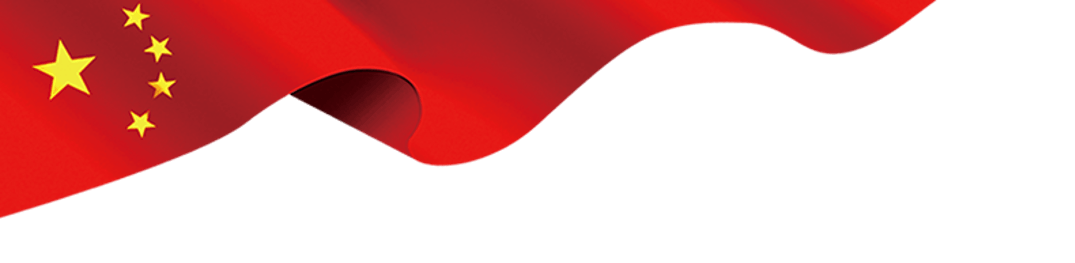 “
我们正处在大有可为的新时代。年轻干部要起而为之、勇挑重担，积极投身新时代中国特色社会主义伟大实践，经风雨、见世面，真刀真枪锤炼能力，以过硬本领展现作为、不辱使命。各级党组织要有针对性地加强对年轻干部的思想淬炼、政治历练、实践锻炼、专业训练，明确培养年轻干部的正确途径，坚决克服干部培养中的形式主义，帮助他们提高解决实际问题能力，让他们更好肩负起新时代的职责和使命。
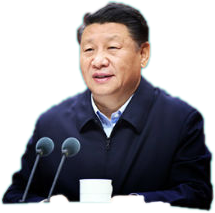 ”
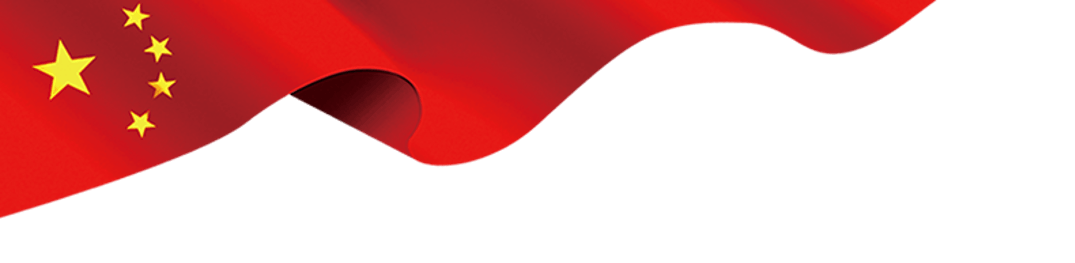 感谢各位的聆听！
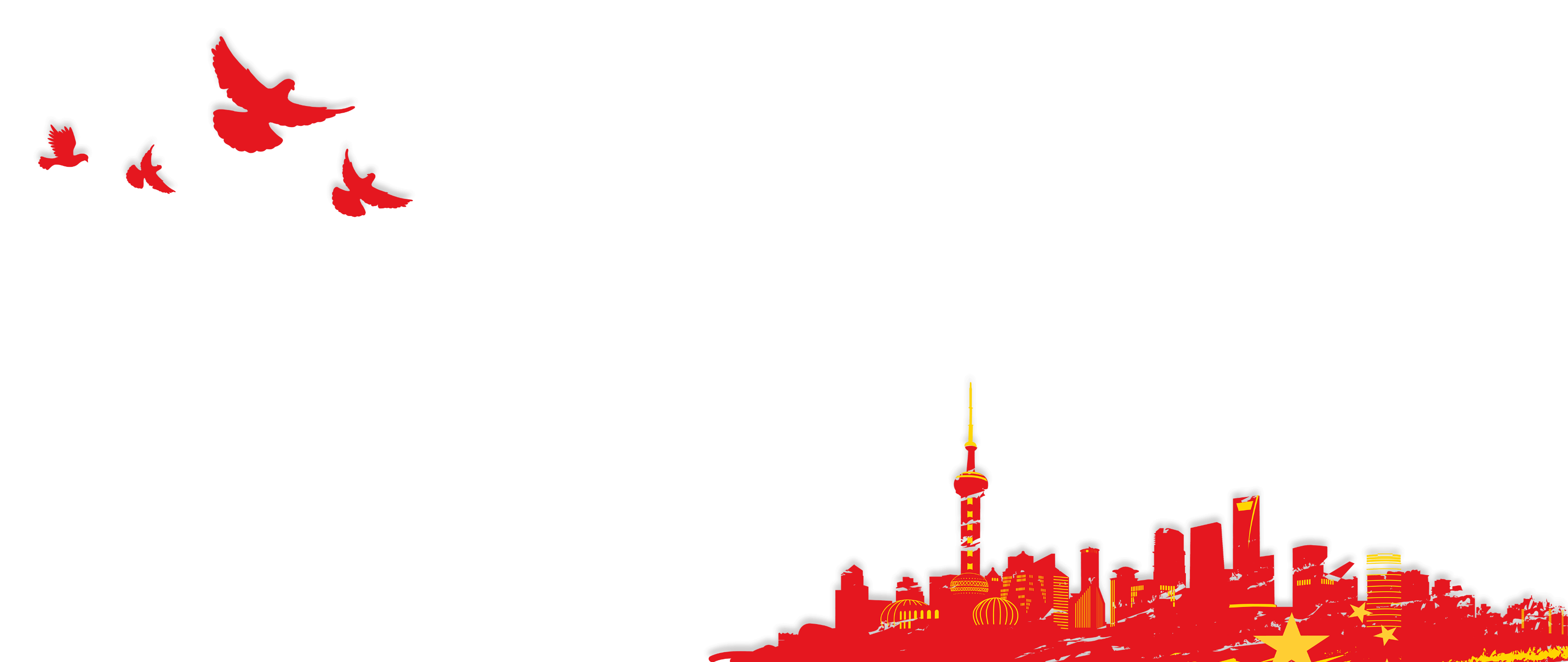 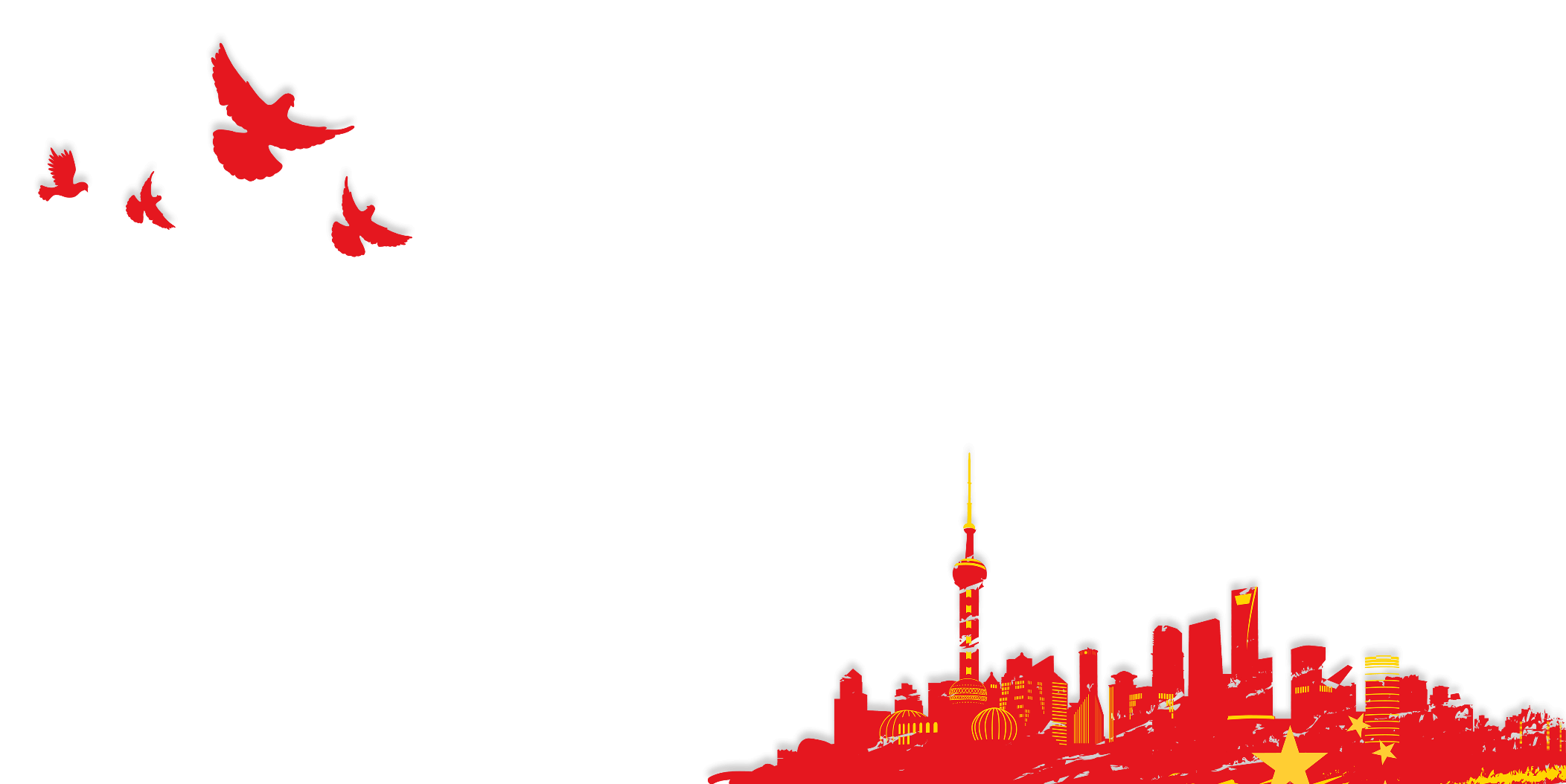 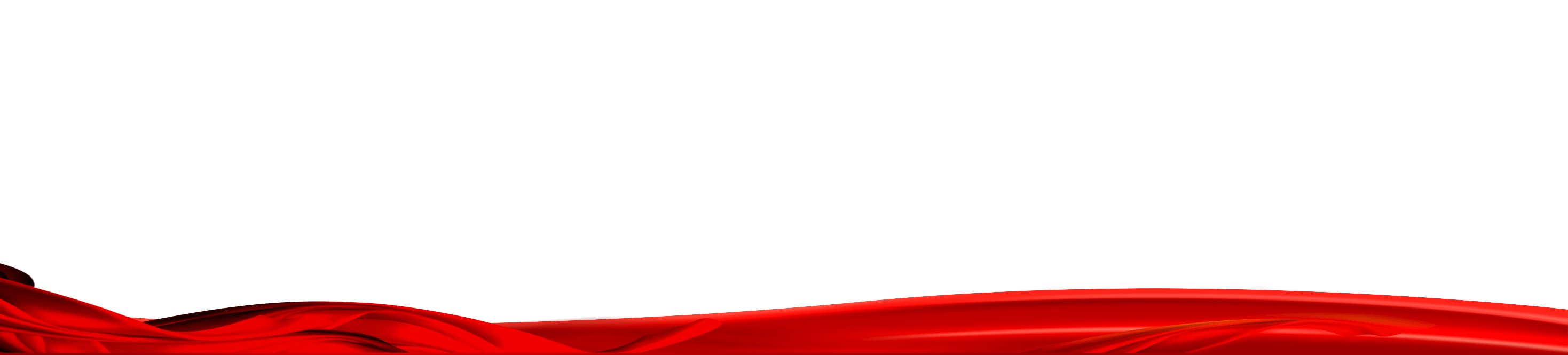